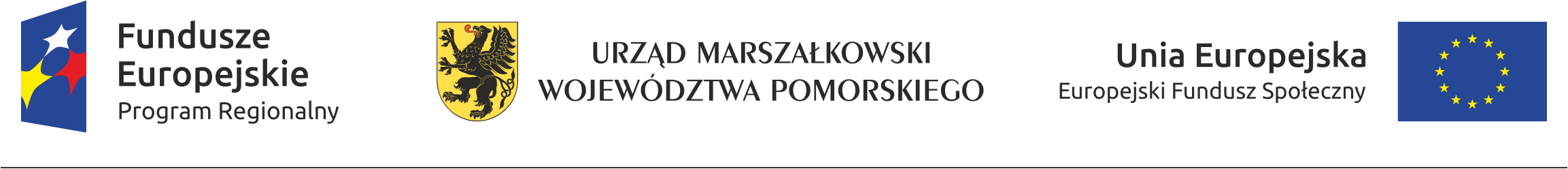 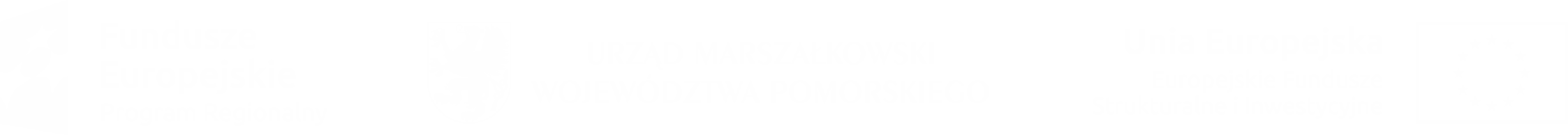 Działania Powiatu Lęborskiego w zakresie pozyskiwania 
środków zewnętrznych
Elżbieta Godderis
Wicestarosta Lęborski
Powiaty, jako jednostki samorządu terytorialnego realizują zadania na wielu płaszczyznach, co reguluje ustawa o samorządzie powiatowym.
Powiat wykonuje zadania publiczne o charakterze ponadgminnym m.in. w zakresie: 
1. edukacji publicznej
2. promocji i ochrony zdrowia
3. pomocy społecznej, wspierania rodziny i systemu pieczy zastępczej
4. polityki prorodzinnej
5. wspierania osób niepełnosprawnych
6. transportu zbiorowego i dróg publicznych
7. kultury oraz ochrony zabytków i opieki nad zabytkami 
8. kultury fizycznej i turystyki 
9. geodezji, kartografii i katastru
10. gospodarki nieruchomościami
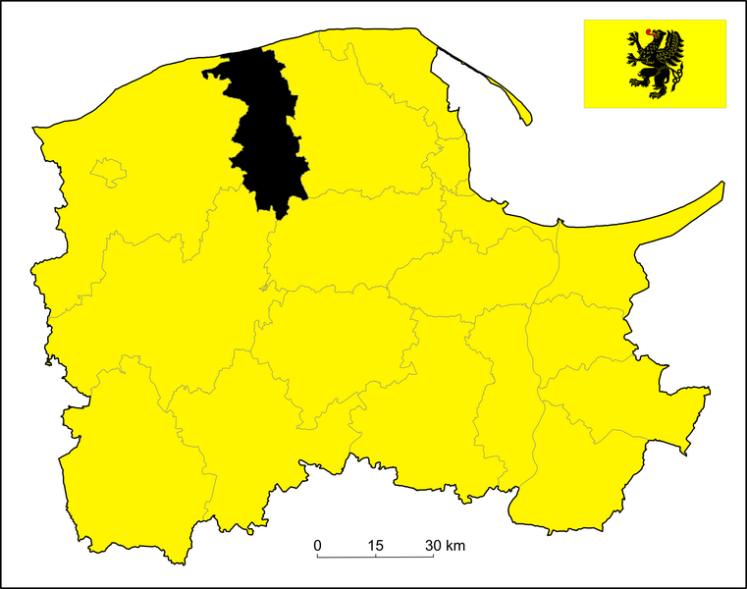 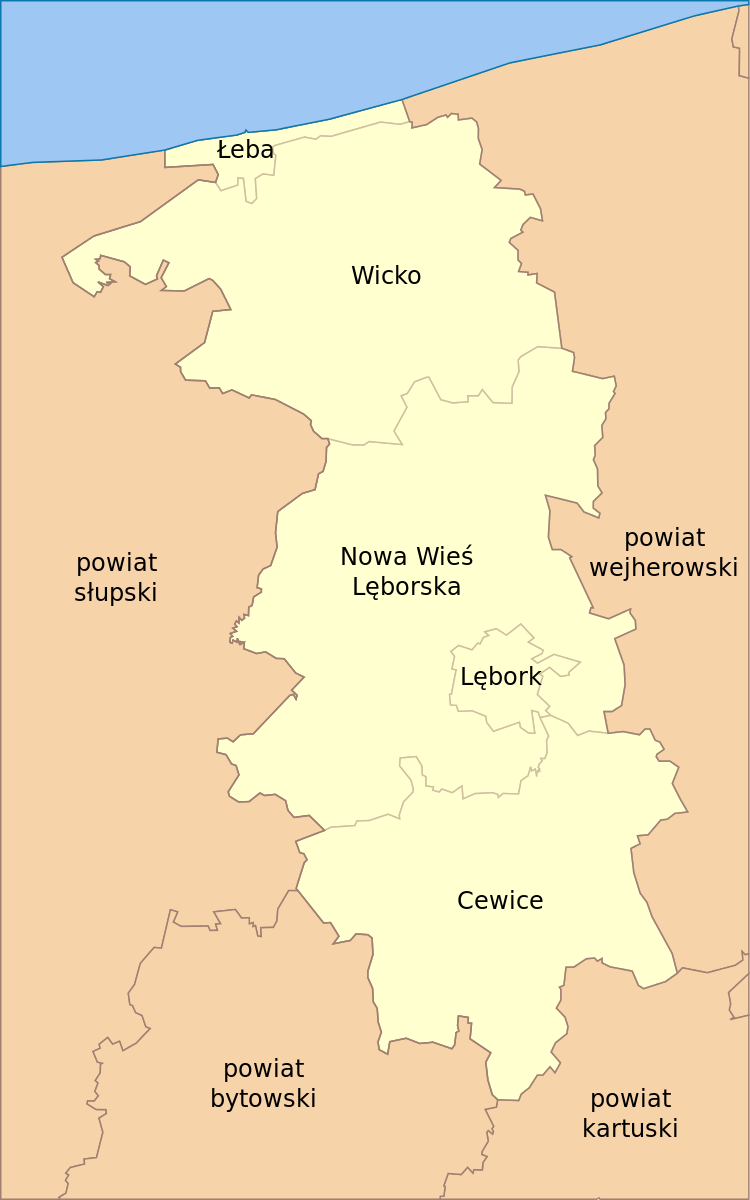 11. administracji architektoniczno-budowlanej 
12. gospodarki wodnej
13. ochrony środowiska i przyrody
14. rolnictwa, leśnictwa i rybactwa śródlądowego
15. porządku publicznego i bezpieczeństwa obywateli
16. ochrony przeciwpowodziowej
17. przeciwdziałania bezrobociu oraz aktywizacji lokalnego rynku pracy
18. ochrony praw konsumenta
19. utrzymania powiatowych obiektów i urządzeń użyteczności publicznej oraz obiektów administracyjnych
20. obronności
21. promocji powiatu
22. współpracy i działalności na rzecz organizacji pozarządowych 
23. działalności w zakresie telekomunikacji
W 2016 roku podpisane zostały umowy na realizację projektów ze środków zewnętrznych na blisko 
50 milionów złotych.
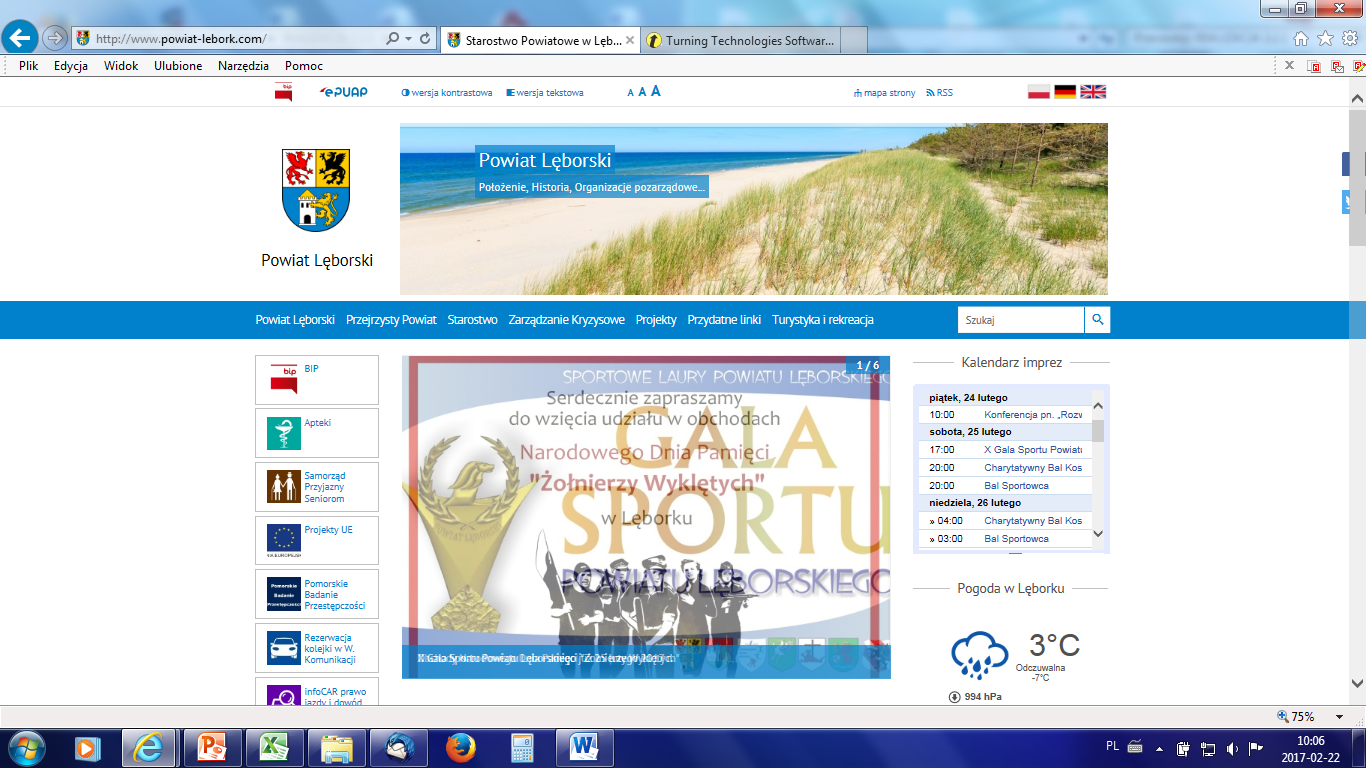 Projekty realizowane przez Starostwo Powiatowe w Lęborku dofinansowane ze środków Regionalnego Programu Operacyjnego dla Województwa Pomorskiego na lata 2014-2020 dotyczą wzmocnienia realizacji zadań publicznych Powiatu.
Powiat Lęborski poprzez Starostwo Powiatowe w Lęborku z powodzeniem pozyskuje środki zewnętrzne na realizację zadań własnych Powiatu, wspomagając i zasilając tym samym jego podstawowy budżet, również w sferze oświatowej.
Subwencja oświatowa w latach 2010-2017
ZADANIE PUBLICZNE:
EDUKACJA PUBLICZNA  – 19.734.723,01 zł
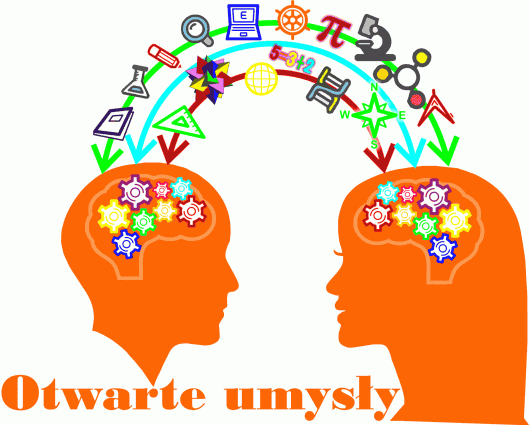 Projekty z zakresu realizacji zadania:
„Otwarte umysły” – 4.267.680,05 zł
  „Kompetencje zawodowe inwestycją w przyszłość powiatu lęborskiego” – 8.009.118,91 zł
  „Zawodowcy na topie – podniesienie jakości szkolnictwa zawodowego w powiecie lęborskim poprzez przebudowę, rozbudowę, modernizację infrastruktury szkół zawodowych w Lęborku, ich wyposażenie i doposażenie oraz kształcenie ustawiczne” – 6.877.303,67 zł
  „Zdolni z Pomorza – powiat lęborski” – 580.620,38 zł
ZADANIE PUBLICZNE:
PRZECIWDZIAŁANIE BEZROBOCIU ORAZ AKTYWIZACJA LOKALNEGO RYNKU PRACY / POMOC SPOŁECZNA / WSPIERANIE OSÓB NIEPEŁNOSPRAWNYCH – 3.268.293,96 zł
Projekty z zakresu realizacji zadania:
„Aktywizacja społeczno-zawodowa mieszkańców powiatu lęborskiego” – w partnerstwie z Miastami Lębork i Łeba, Gminami Cewice, Nowa Wieś Lęborska i Wicko oraz Stowarzyszeniem „Jesteśmy razem” - 2.276.240,56 zł

  „Aktywizacja zawodowa mieszkańców powiatu lęborskiego” – w partnerstwie z Miastami Lębork i Łeba, Gminami Cewice, Nowa Wieś Lęborska i Wicko – 1.092.053,40 zł
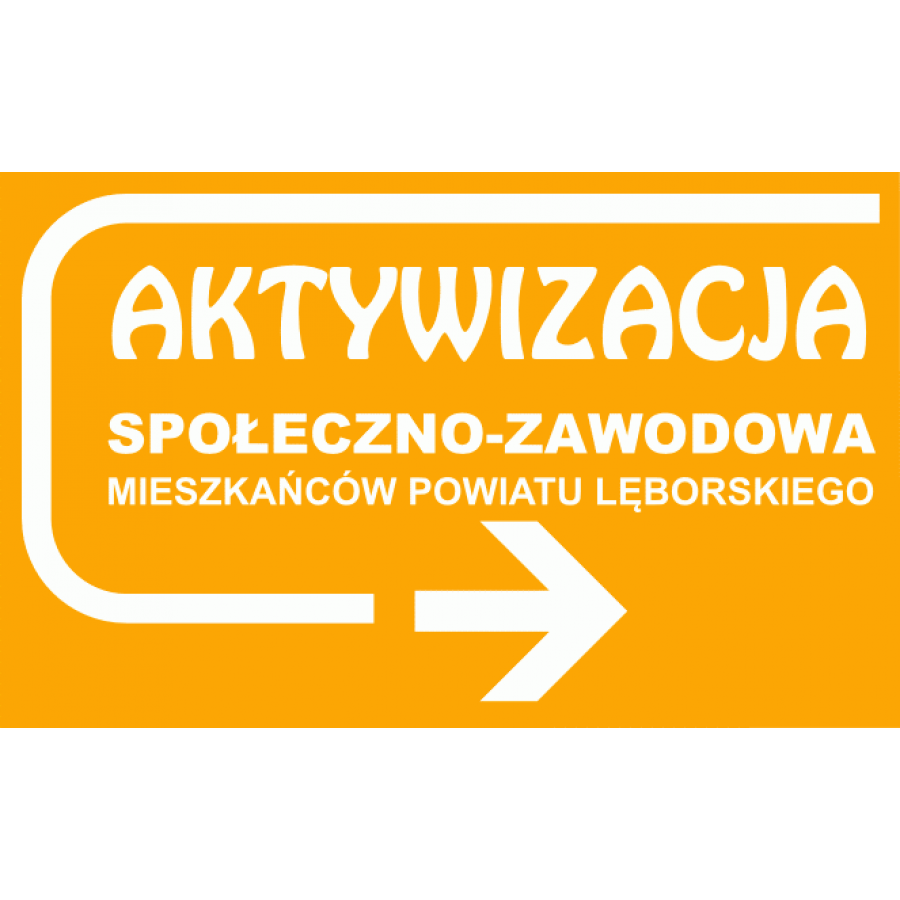 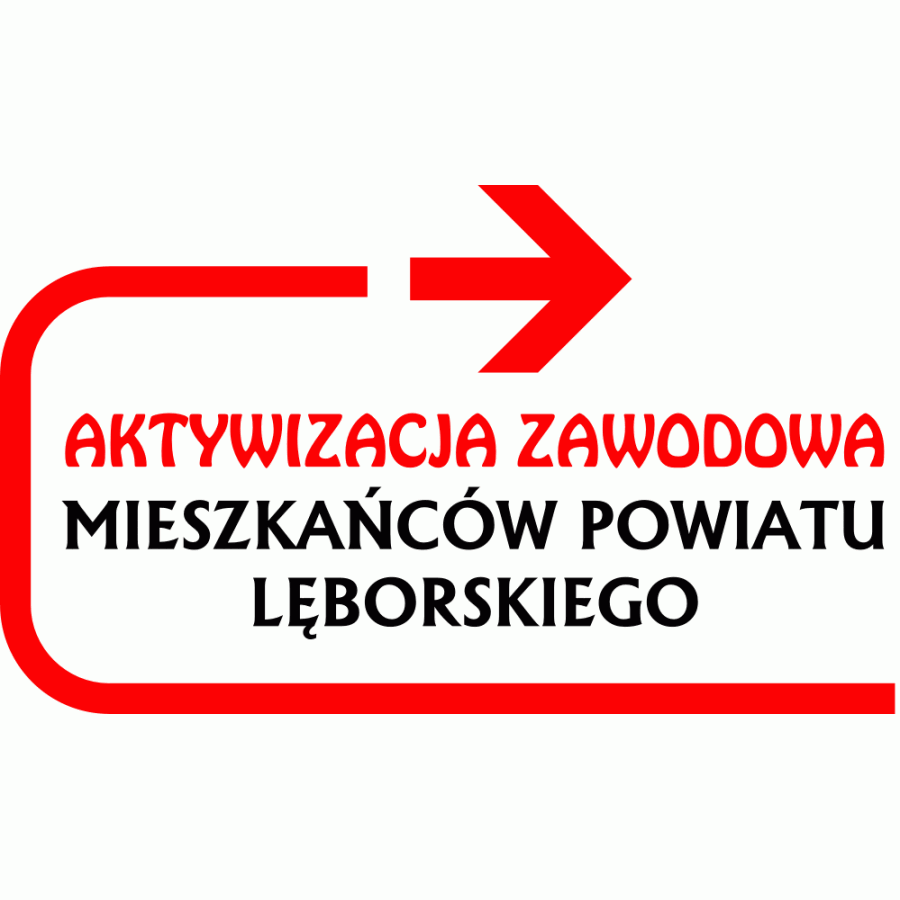 ZADANIE PUBLICZNE: UTRZYMANIE POWIATOWYCH OBIEKTÓW I URZĄDZEŃ UŻYTECZNOŚCI PUBLICZNEJ ORAZ OBIEKTÓW ADMINISTRACYJNYCH – 26.618.708,17 zł
Projekt z zakresu realizacji zadania:
„Termomodernizacja budynków użyteczności publicznej powiatu lęborskiego” – w partnerstwie z Gminami Łęczyce i Nowa Wieś Lęborska
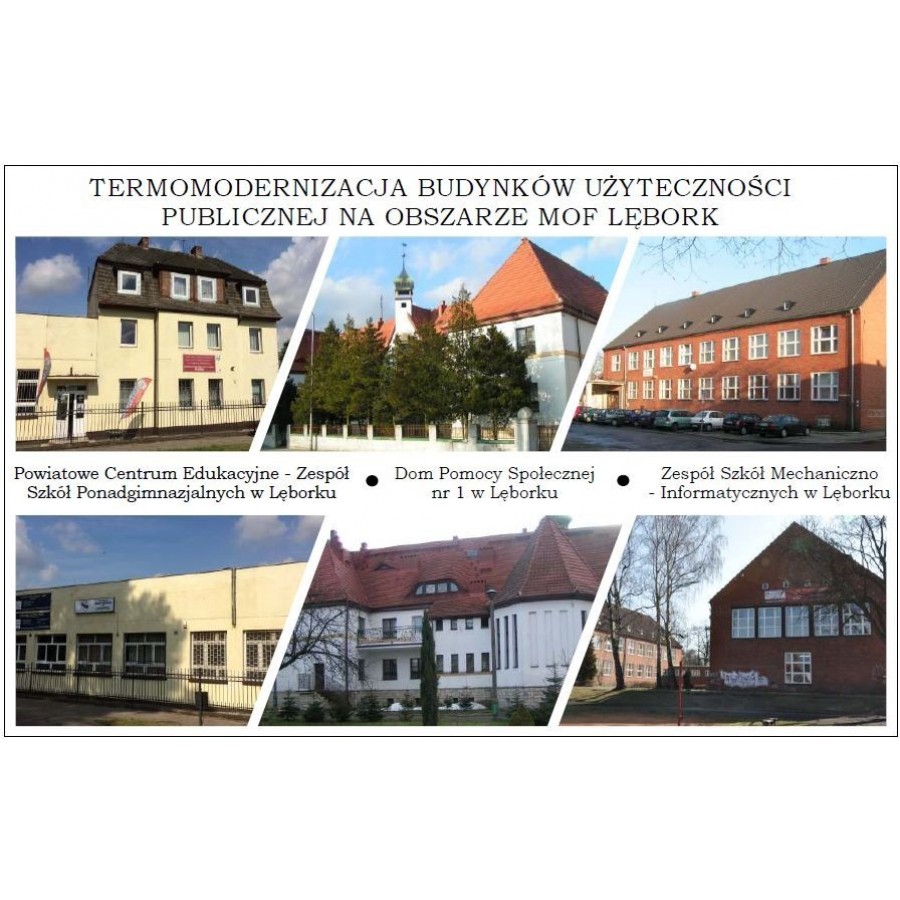 Pozyskanie środków na realizację projektu to wielki sukces, 
ale i wielkie wyzwanie.

To od czynnika ludzkiego i współpracy zespołowej zależy w wielkiej mierze pomyślność podejmowanych działań…
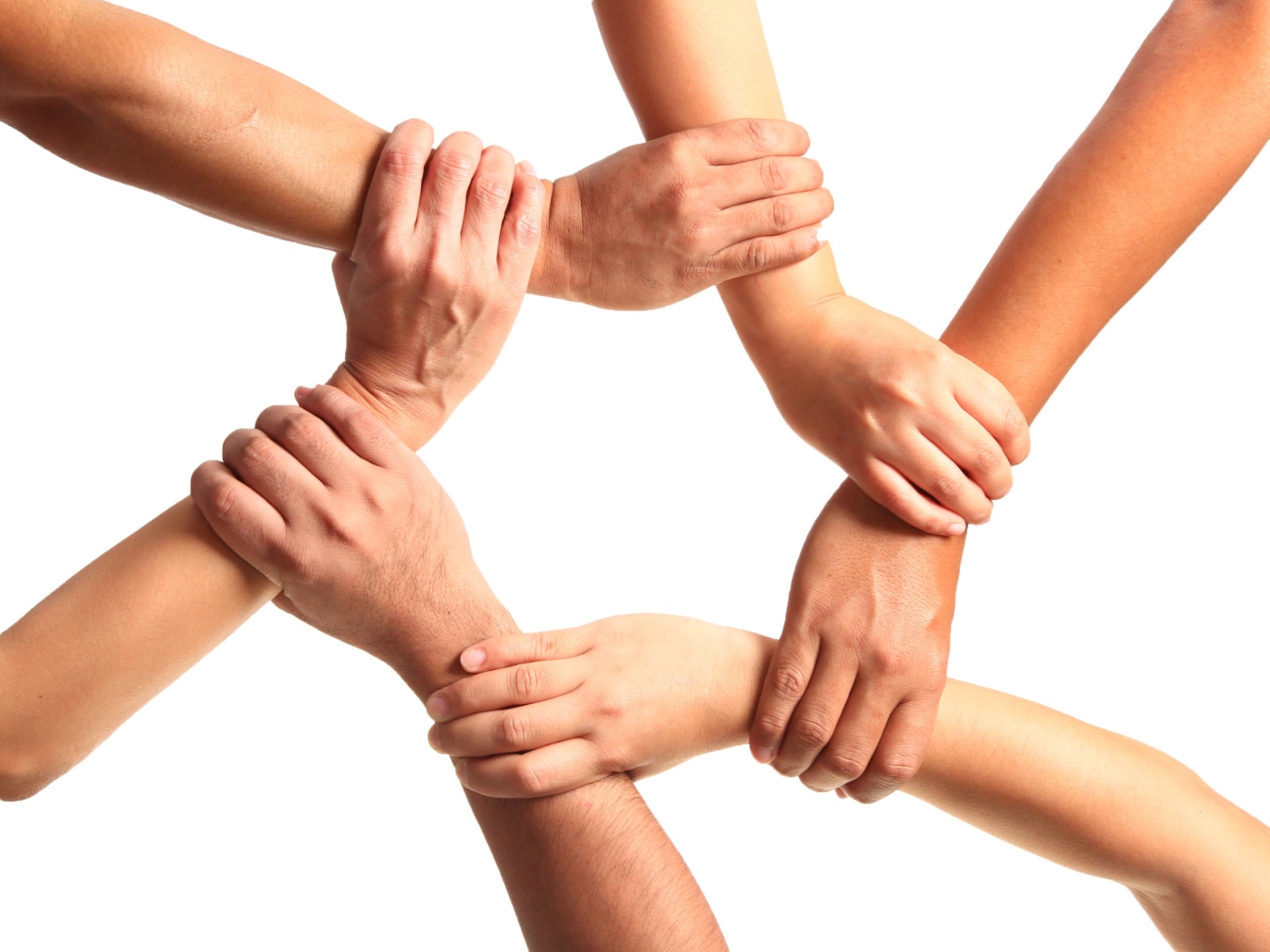 Dziękuję za uwagę.

Elżbieta GodderisWicestarosta Lęborski
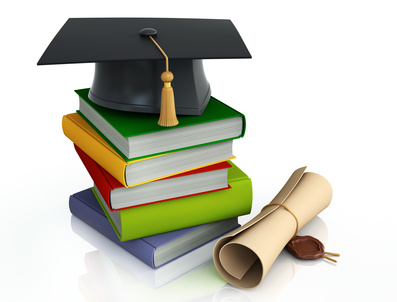